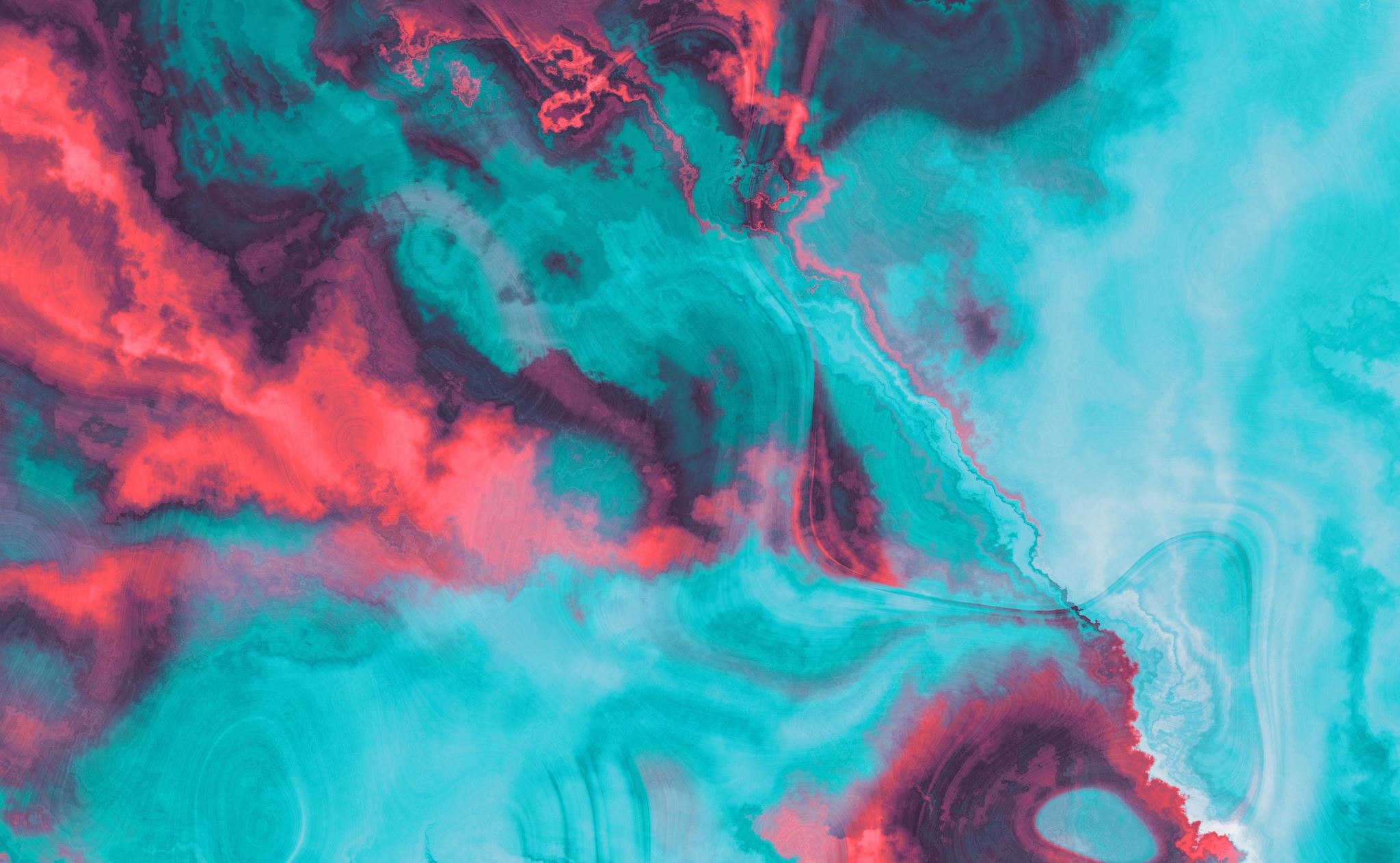 1
ポジティブな学校文化と校風の啓発と育成：ハワイ・ワイキキ小学校での子どものための哲学の影響August 2021Journal of Philosophy in Schools 8(1):129-162
11/19/2022
Jianhui Zhang
＆
Amber Strong Makaiau (Hanahau’Oli elementary school)
2
ポジティブな学校文化を創出している学校とは
学校が児童・生徒、教職員、保護者、地域に対して肯定的な影響を及ぼしている。
●児童・生徒の学習能力を向上させる。
●協働、不平等の克服、真正な探求を特徴とする。



どうすれば、このような学校文化が創出されるのか？
更に、学校文化はどのように発展するのか？
11/19/2022
3
研究の目的
ワイキキ小学校（WES）におけるポジティブな校風の育成に貢献したのは、
どのような人物、取組み、プログラムか？
11/19/2022
4
調査分析の結果
学校文化に影響を与えたものは、一つの特定の教授と学習のプログラム、つまり、Philosophy for Children Hawai‘i (p4cHI)によることが明らかとなった。
p4cHIは、教職員、保護者、生徒が校内の教室や活動を通して探求のコミュニティを構築し、維持するための枠組みを提供してくれた。
具体的には、
知的安全性、学習者中心の探究、経験の統合、そして誇りとなる評判を特徴とする学校文化の形成に役立った。
これは、他の地域の学校においても応用可能か？
11/19/2022
5
学校文化一般について
学校の参加者が一緒に作り上げる「学校の不文律、伝統、習慣、期待」（Deal＆Peterson 2016、p。7）人々が互いに交流する仕方、学校での選択、教育および学習環境に対する感情、そして学校の全体的な学習成果/目標に向けた協働を規制している。 
学校の大多数の参加者によって実践されているような知覚可能で観察可能な行動パターンに現れている。
個人と交わることで感じることができるその人の個性のように、学校文化は、部外者が学校環境に入った直後に感じることができるその学校の集合的な個性である（Pashiardis 2000）。⇒学校コミュニティを構成する参加者の共通の価値観、規範、態度、信念によって作り出される学校環境。【まさに共同体の道徳的基盤school characterというべきもの。】
11/19/2022
6
ポジティブな学校文化を形成する基準
学校のリーダーによる、すべての構成員にとって安全で秩序ある環境作り。
思いやりと支援のある職場。
各構成員による学校の利害関心への積極的関与。
学校コミュニティを構成する様々な利害関係者（教職員、児童生徒、家庭・保護者）による協働。
11/19/2022
7
初等教育におけるポジティブな学校文化の重要性
初等教育は、生涯を通じて学習に対する児童・生徒の学習に対する姿勢と取組み方を育む。
ポジティブな学校文化は、児童・生徒の適性や社会的背景と連動して、児童・生徒の成績に好影響を与える。
11/19/2022
8
ポジティブな学校文化を育成するためのプログラムとは
どのようなプログラム・取組みが
　学校を安全安心ば場とし、ポジティブが学校文化を発展させるのか？
　教職員を支援することになるのか？

この論文の目的は、WESでの取組みを分析することによって、このような課題に対するサジェスチョンを与えること。
11/19/2022
9
WESの状況
ハワイのオアフ島に所在。
児童は、多文化で多様な集団を構成し、さまざまな民族、言語、社会経済的背景を持つ。
594名の児童〈2019年）。
20％が英語学習者（英語がネイティブではない）
22％が無料または減額給食の有資格者
6％が特別支援を受けている、一方で42％が一般クラスに出席
成績は、ハワイ州の他の学校に較べて、言語で27％、数学で30％、理科で35％高く、
3年生の96％が、読解力で学年レベルかそれ以上。
ハワイ州で非常に成功した学校として認められている。
11/19/2022
10
WESのこれまでの取組み
心の習慣
創造的な運動とダンス
ハワイアンスタディーズ
仲間による仲裁（ピア・メディエーション）
学校庭園

子供のための哲学ハワイ　p4cHI
11/19/2022
11
マシュー・リップマンによるP4Cの導入
子どもを単に既定のデータを学ぶだけの受動的な吸い取り紙として扱うことを止め、代わりに考える能力を刺激する」（Lipman 1988、p . 110）という教育へのアプローチ。
11/19/2022
12
子どものための哲学ハワイ（p4cHI）の開発
多文化コミュニティの文脈でP4Cを行う際に生じた緊張
この緊張の緩和のためには？
ハワイのアロハ概念の適用
　アロハ：愛、好意、思いやり、憐れみ、同情、哀れみ、親切、感情、恵み、慈善love, affection, compassion, mercy, sympathy, pity, kindness, sentiment, grace, and charity」などを含む多くのものを意味する
ハワイ諸島の多様なグループから成る人々の間に共同体を構築する。
どのように？
p4cHI：参加者がお互いにアロハを示すという深い実践に取り組むことによって、コミュニティを作る
11/19/2022
13
p4cHIの実践
2001年、ハワイ大学マノア校（UHM）のT・ジャクソン博士が、WESに紹介導入。
当時は週1回、数人に教師が教室で実践。
2019年現在、p4cHIは、教育と学習への不可欠なアプローチとなっている。
教室内での実践の他に、児童のカウンセリングサービス、教員会議、および保護者を巻き込んだ活動の一部をサポート。
11/19/2022
14
p4cHIの強調するもの
知的な安全性
探求の共同体、特に、参加者の文化、言語、歴史、社会経済的背景など参加者のアイデンティティの諸側面が、関係を作り、知識を共に構築していく配慮される。
児童のさまざまな背景についての知識を使用する
児童の多様な背景を反映し、異なる人々や場所を知る格好のよすがとなるような哲学的に豊かな刺激を積極的に選択（フィクションとノンフィクションのテキスト、マルチメディアリソース、野外学習旅行など）
アプローチの核心：子どもと教師の間の真正で有意義な関係
　p4cHIの教師は、子どもたちの声に耳を傾け、子どもたちから学び、共同探求を行い（Jackson 2001）、教えることを、自分が教えているという文脈の中での「教師自身の知的観察の表現」（Dewey 1916, p. 168）とする。
11/19/2022
15
「哲学者の教授法」としてのp4cHI
「哲学の活動」を必修の教科に取り入れるために用いることができる教授法
4つの概念的基盤
　共同体
　探求
　哲学
　反省
教育実践
　知的安全性の創造/コミュニティボール/Good Thinker‘s Tool Kit /プレーンバニラ/マジックワード/振り返りシート
11/19/2022
16
p4cHIの成功の要素
教師は、経験豊富なp4cHIの実践者と共に専門的な開発に従事することによって、自分自身の哲学者の教授法を開発していること。
その専門的開発プログラム構成
(1)最初の教育的体験(例: 大学での子どもと共にする哲学課程の紹介ないし専門的な開発のワークショップ)
 (2) レジデンスの哲学者(例: 教師が主導するp4cHIセッションに参加する経験豊富なp4cHI実践者/コーチ)の継続的支援 
(3) 専門的なp4cHI探求の共同体への定期的な参加
この共同体ベースの参加型のプログラムは、幼稚園から高校までの教師が、哲学という活動から得られる厳密な思考と推論を、教室や学校文化全体に取り入れる最善の方法について、共に考えることを支援する。
11/19/2022
17
WESの実際の取組み
全ての教師がp4cHIを授業に取り入れている。
p4cHIセッションは各クラスで週に一回実施
さまざまな教科で利用されている
知的安全性の創造/コミュニティボール/Good Thinker‘s Tool Kit /プレーンバニラ/マジックワード/振り返りシートを使っている。
学年と分野を超えた戦略やツールを含むp4cHIのアプローチを一貫して使用している。
　　↓
WESのすべての児童が、教室での探求の共同体の中で、責任を持って考え、話す機会を定期的に持つことができるようになる。
11/19/2022
18
学習評価
各セッションの終わりに、自分と共同体の評価に取り組む。
児童への3つの質問
今日のP4Cセッションで共感を持って聞くことができたか？
深く考えることができたか？
今日、サークルの中で安心して話すことができたか？
答えが肯定的であれば「親指を立てる」、中立的であれば「親指を立てない」、否定的であれば「親指を下げる」
親指を立てたり下げたりした児童には、教師は、次のp4cHIセッションで、なぜそう感じたのか、どうすればクラスが改善されるのかを説明するように求める。(
11/19/2022
19
学校全体でp4cHIを実施して――教師のコメント
目下のところ、p4cHIは間違いなく最も価値のあるプロジェクトです・・・世界中から（WESでp4cHIを学ぶために）訪問客があり、私の教室が空港や駅のように感じる時があります・・・お互いに学べるように、ドアと心を開いて誰でも歓迎しています
11/19/2022
20
学校全体でp4cHIを実施して――全体的な発見（1）
知的安全性
ボールを持っている人が話すことができるので、ボールは、話している人に瞬時に発言権を与え、他の人と話すことを競うことはありません。他の人は座って、落ち着いて静かに聞いています。そのため、児童たちは非常にオープンで自由な環境の中で、自分の考えを表現し、情報を交換することができるのです。・・・児童が自分の感じていることを正確に共有することを妨げるものは何もありません。これこそ学習プロセスの重要な側面なのです
一日を過ごすのに苦労している子もいますが・・・p4cHIでは本当に輝いているんです。特殊教育を受けている子どもたちもいますが、p4cHIでは、彼らは夢中になって深く考えています。思考やアイデアを共有する場所なのです。ええ、彼らのそういう面を見ることは本当にないでしょう。
11/19/2022
21
学校全体でp4cHIを実施して――全体的な発見（2）
学習者中心の探求
児童も教師も「物事に疑問を抱いてもいいし、何を考えるかではなく、どう考えるかが重要だと信じている」
私としては、p4cHIが（私たちの成功の）大きな部分を占めていると思っています。なぜなら、私にとってそれは、これまで学校で見てきたものとはまるで違うものだったからです。WESに来る前も教師をしていましたが、WESに来てすぐにp4cHIの取り組みを目の当たりにし、・・・子どもたちに自分にとって興味深いことについて話すことを許可すれば、多くの子どもたちが物事について知的な考えを持つようになると実感するようになりました。それは、先ほどお話したように、子どもたちが先生と対等な関係であると感じていることにも関係していると思います。
11/19/2022
22
学校全体でp4cHIを実施して――全体的な発見（3）
主体的参加、深い思考、学業成績の向上
ライティング・スキルが改善し、証拠の提示が深まってきて、一層明瞭になっているということが見て取れます。また、理科など他の教科を教える私の能力にも影響を与えてきています。というのも、ある概念を伝えようとするとき、私は全員を円形に座らせ、ボールを回しました。そうすると、もうみんな落ち着くんです。そして、このテーマについて深く考える時が来たという一種の合図をすることができるんです。
p4cHIを学校全体で実施した後、児童はより良い思考者となり、また自分自身の当事者意識を持つようになります。そして、それは、自分には決断する力があり、何を話したいのか、その対話がどこにつながるのかを決める力があるということを、子どもたちが教えているのだと思います。
11/19/2022
23
学校全体でp4cHIを実施して――全体的な発見（4）
児童と教師が一体となり、学校のすべてのプログラムが統合されたという経験
「心の習慣」とはキャラクター・スキルの集合体であって、成功者が日々の生活の中ではっきりと示しているものです。私たちは皆、「心の習慣」を実践し、生活しています。そして、私の考えでは、そのような「心の習慣」の実践を行動に移していく一つの方法が「p4cHI」なのです。p4cを通じてコミュニティとして対話をするとき、私たちはお互いを人間として見ています。そうすると、他人とうまくやるのがとても楽になるんです。人間として、考える人として、そのつながりができたとき、尊敬の念、そしてマインドフルな行動が自然とついてくるのです 。
11/19/2022
24
学校全体でp4cHIを実施して――全体的な発見（5）
誇るべき評判
私はこの学校がとても好きです。一つは、p4cHIがそもそもの初日から私をこの学校に引き込んでくれたことです。初めてメンターの先生にお会いした日、先生からそれについて教えていただきました。私はそれを見て、これは最高だ！と思いました。こんなのは見たことがありませんでした。その時のテーマは、「男の子と女の子は本当にそんなに違うのか」というものだったのを覚えています。この子たちがこんな話をしたいと思うなんて、超面白いと思ったのを覚えています。そして、その会話はとても哲学的で知的なもので、しかも当時は小学4年生が対象でした。すごくかっこいいなと思いました。そして、さらに学んでいくうちに、すごいと思ったんです。・・・そこには、本当に目立つし、大きな違いを生む取組みがあると思います。
p4cHIはWESの児童、教職員、そして家族が誇りに思うような良い評判を培い、育ててきた。
11/19/2022
25
WESにおけるp4cHIとは？
ワイキキ小学校の学校文化の中心として統合された
p4cHIは、学校の個性やエートスの一部であり、その根底にあるものである。
構成員は、p4cHIを生きている。
11/19/2022